Desafio ASS 2023/2024
“Receitas Sustentáveis, têm Tradição”
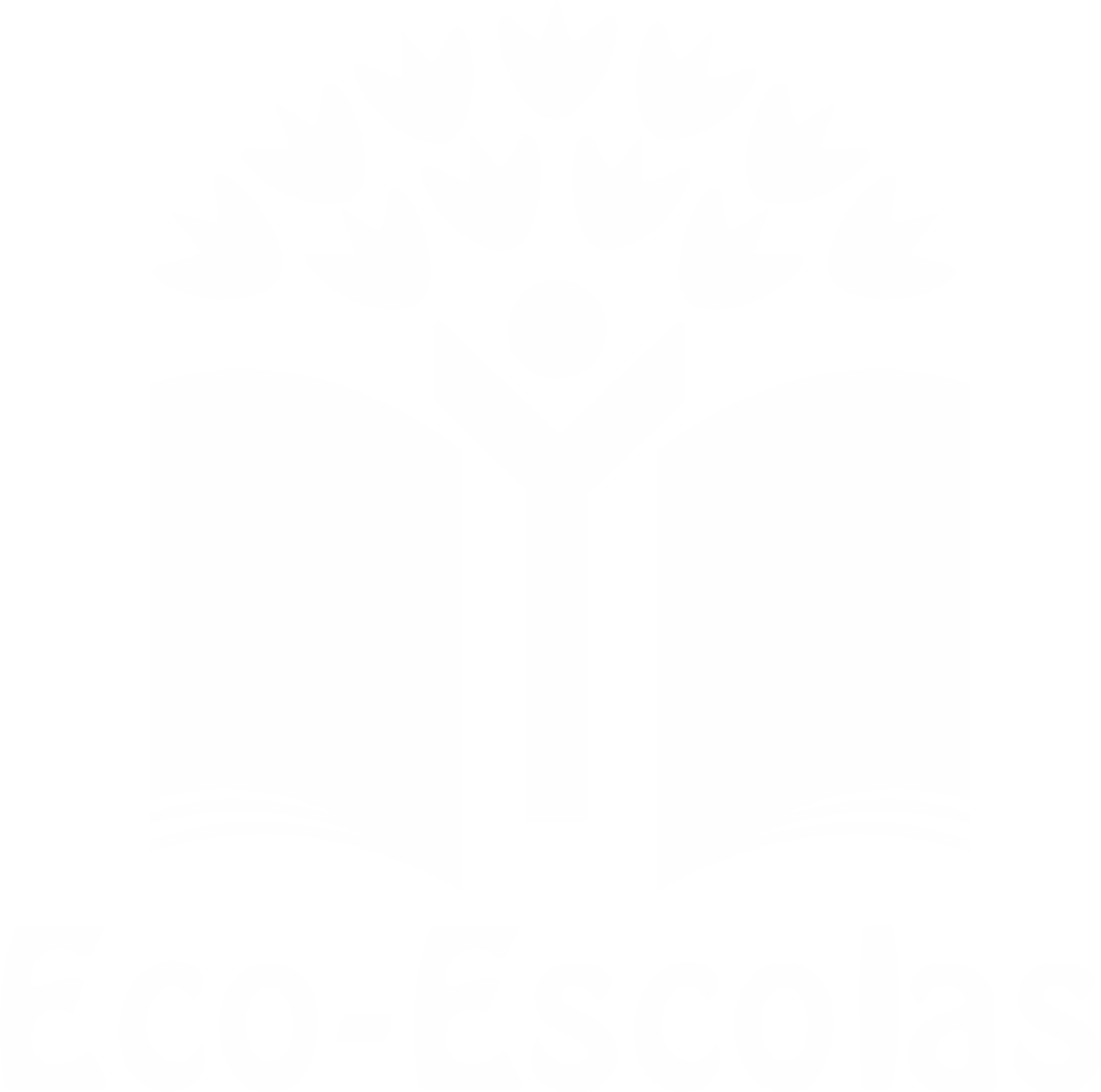 TÍTULO DA RECEITA: Cozido à Portuguesa
HISTÓRIA

 O Cozido à Portuguesa é provavelmente o prato mais famoso da gastronomia portuguesa.
 A sua origem gera alguma controvérsia;
Uma teoria refere que este prato surgiu devido à necessidade económica: como não existiam meios de subsistência, a solução seria aproveitar as sobras. Essas sobras eram colocadas numa panela, a  cozer a apurar para obter uma refeição energética e capaz de aquecer as famílias nos dias frios de inverno
https://alimentacaosaudavelesustentavel.abaae.pt/receitas-sustentaveis/
Desafio ASS 2023/2024
“Receitas Sustentáveis, têm Tradição”
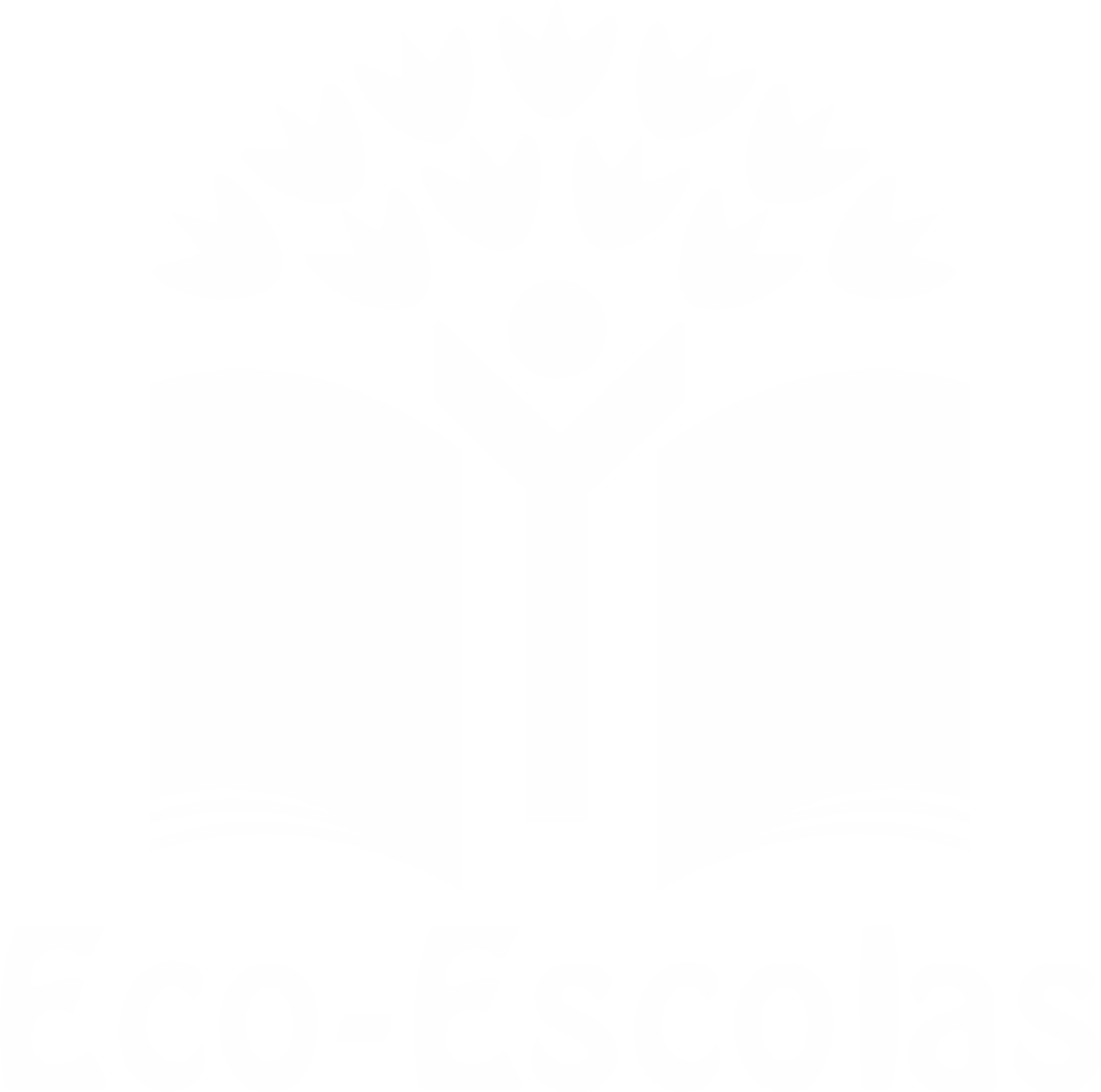 TÍTULO DA RECEITA: Cozido à Portuguesa
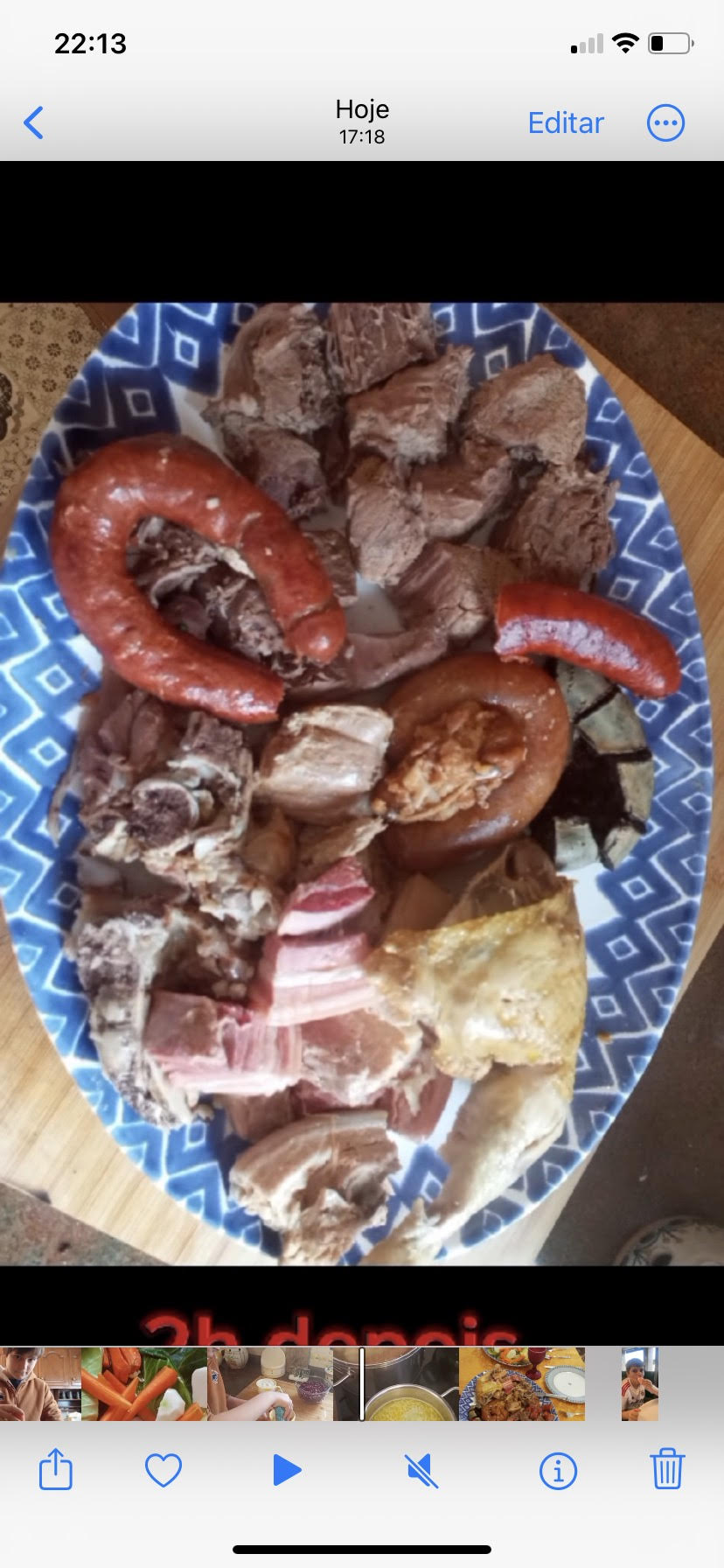 INGREDIENTES:
 Carne de vaca (500g);
 Frango (1/2); 
 Carne de porco (entremeada, toucinho) (1kg);
 Enchidos (1 chouriço e 1 farinheira);
 Cenoura (4), nabo (2), couve coração (1) e lombarda (1);
 Batata (4);
 Arroz (80g);
 Feijão vermelho (1 lata);
 Sal e coentros (q.b.).
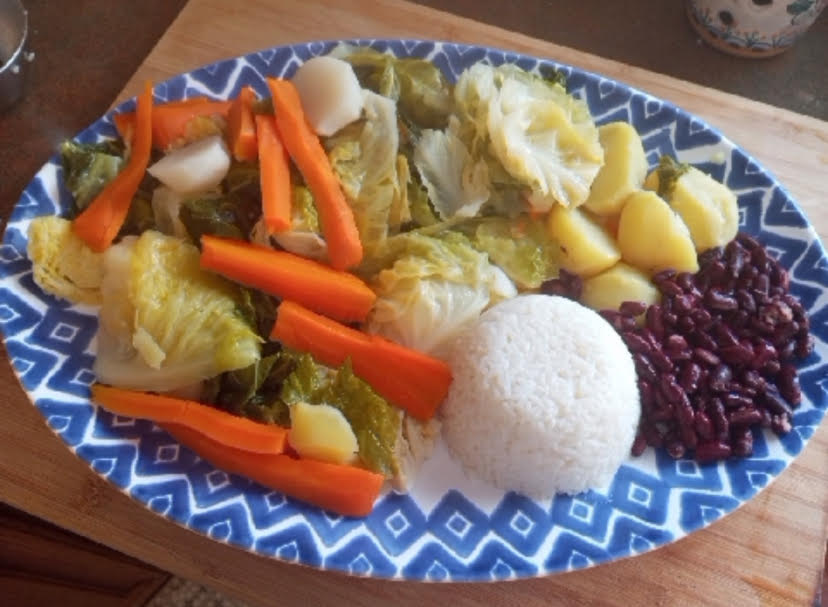 https://alimentacaosaudavelesustentavel.abaae.pt/receitas-sustentaveis/
Desafio ASS 2023/2024
“Receitas Sustentáveis, têm Tradição”
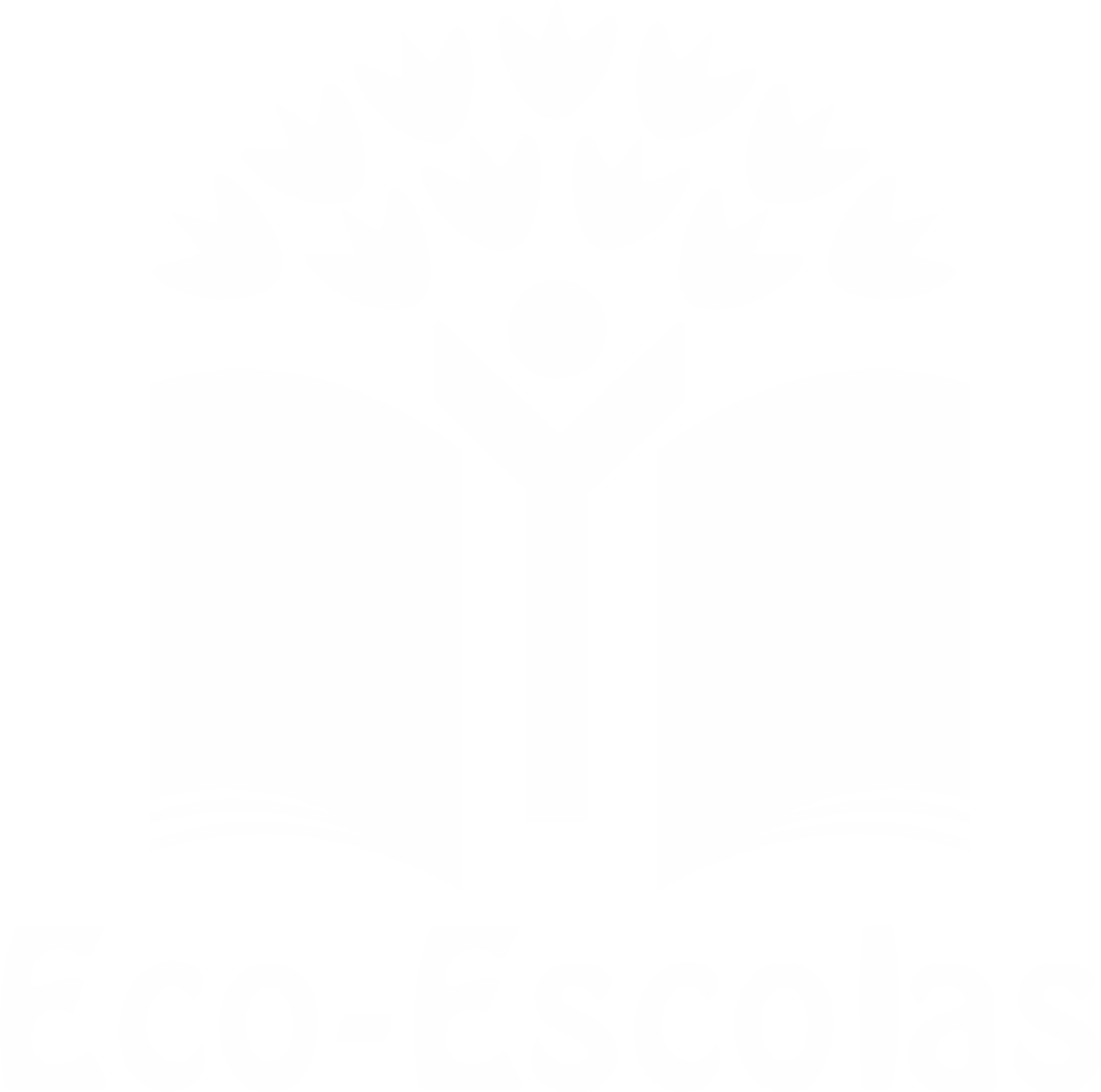 PROCEDIMENTOS:
1º) Cortar as carnes variadas em pedaços;






2º) Cozer a carne de frango  numa panela e a carne de vaca,
 porco e enchidos noutra panela (em água e sal) e esperar 1h 30m.
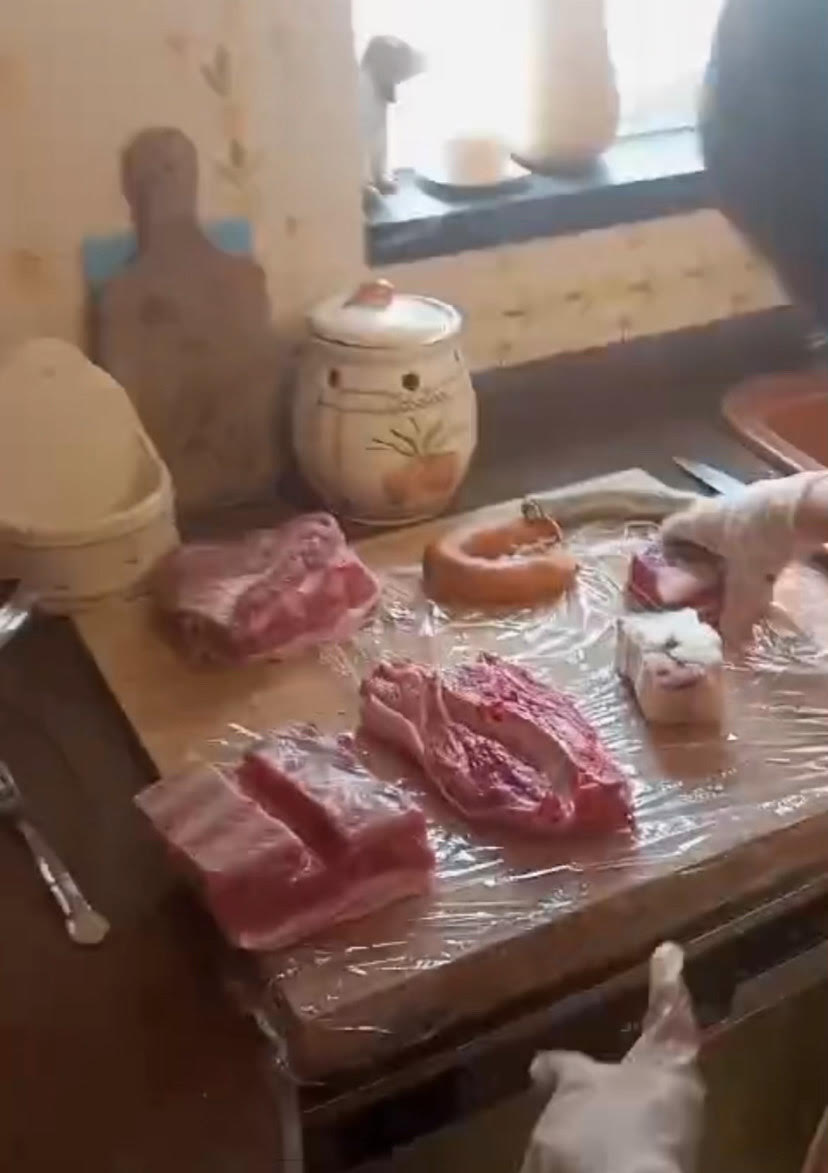 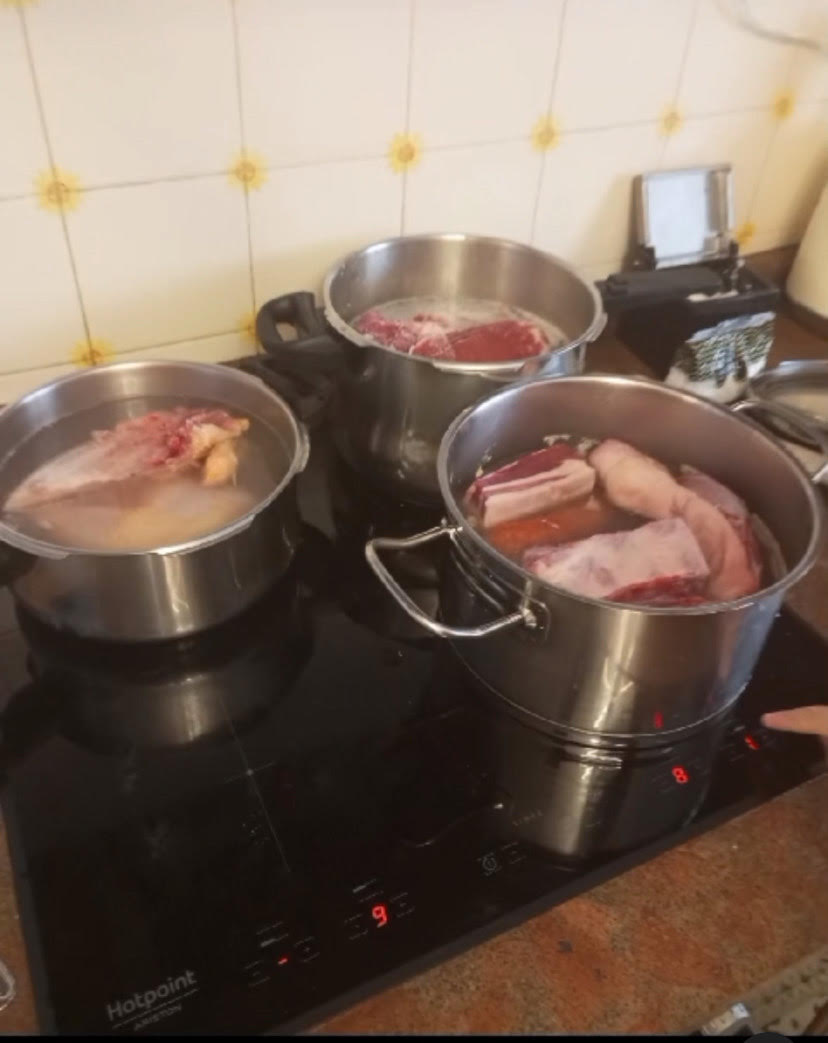 https://alimentacaosaudavelesustentavel.abaae.pt/receitas-sustentaveis/
Desafio ASS 2023/2024
“Receitas Sustentáveis, têm Tradição”
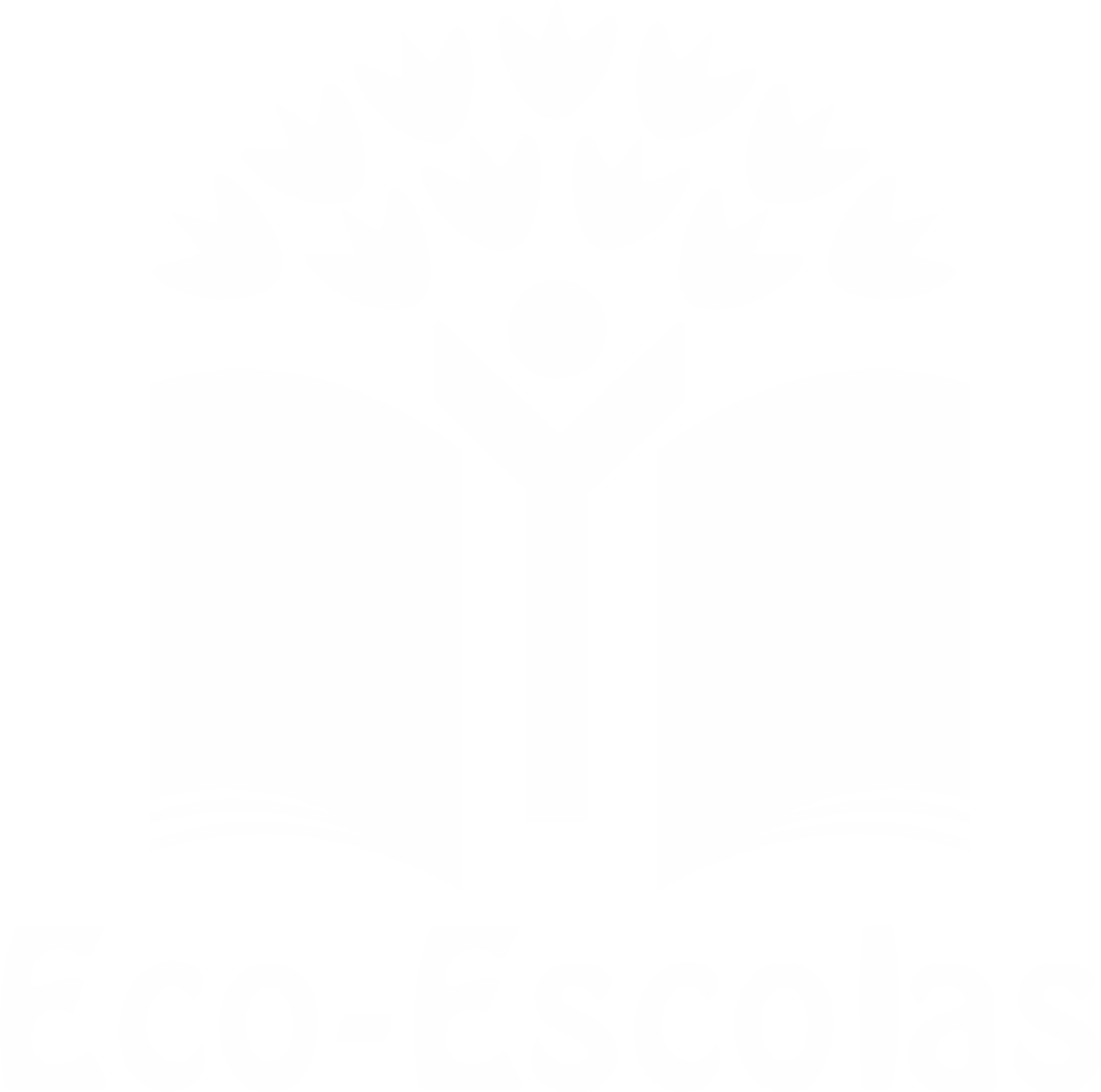 PROCEDIMENTOS:
3º) Entretanto lavar os legumes, couves e a batata e cortar em pedaços;








4º) Aproveitar a água de cozedura das carnes de vaca e porco para
 cozinhar os legumes, couves e batata;
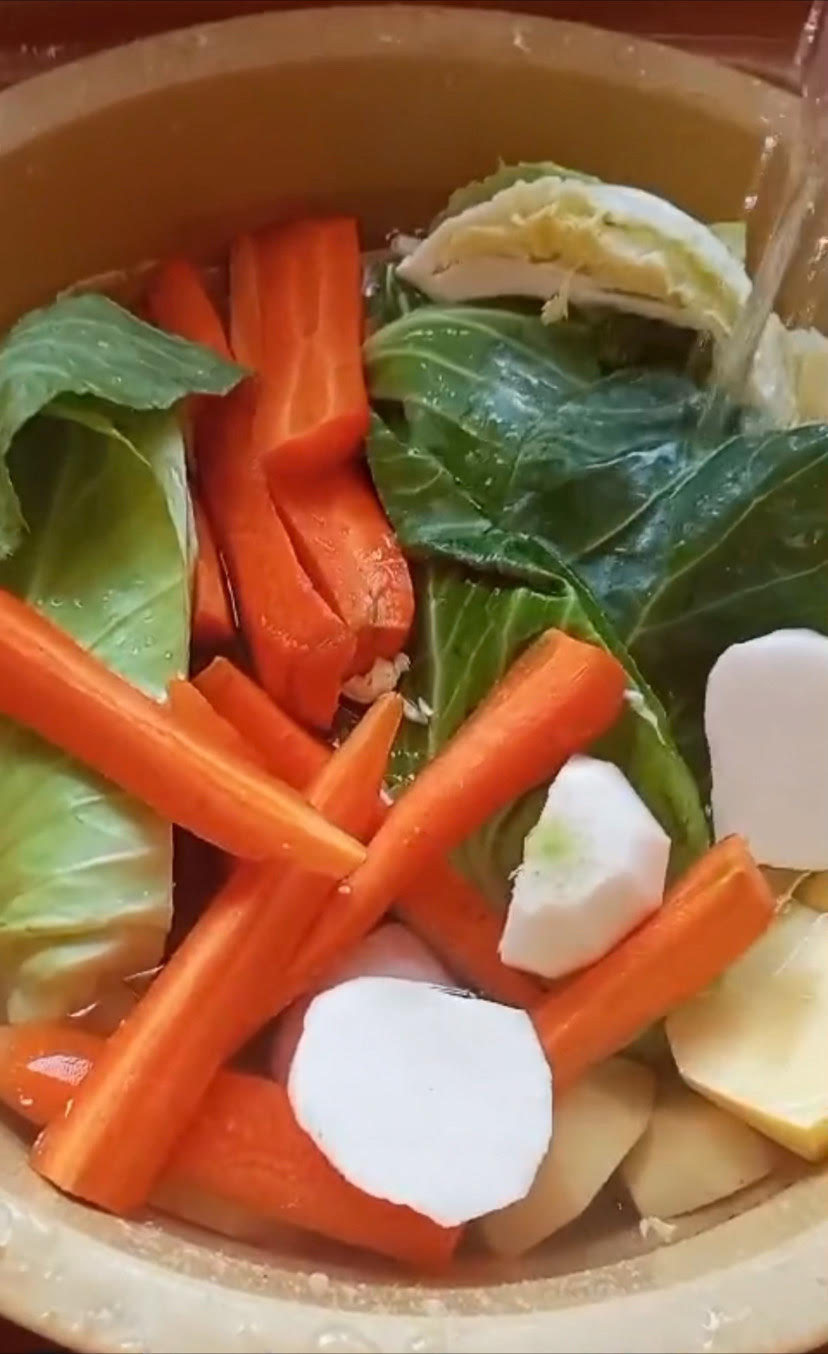 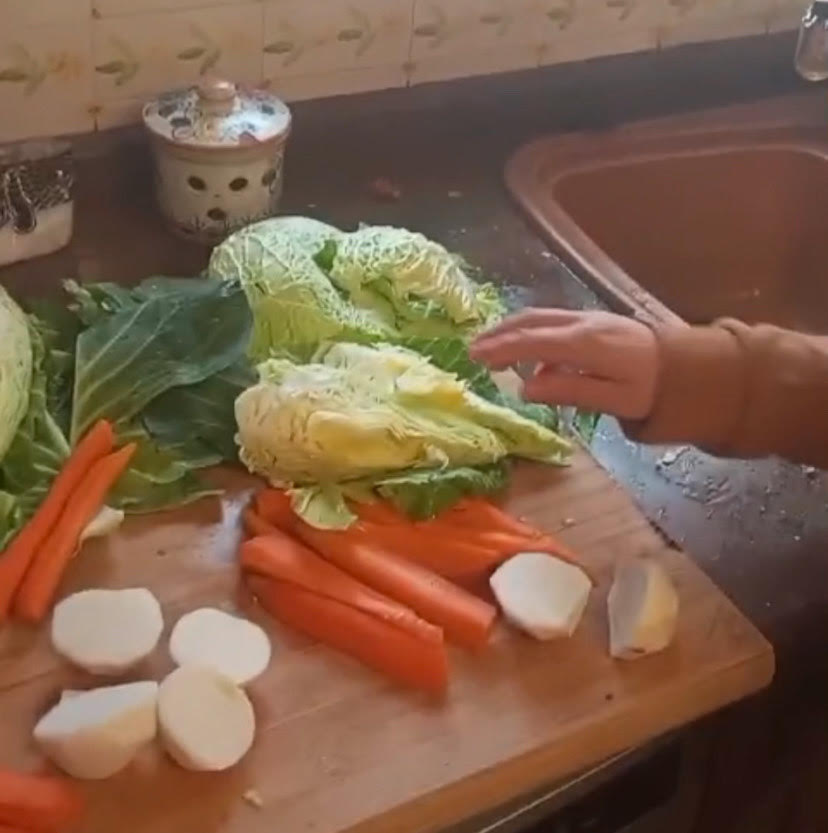 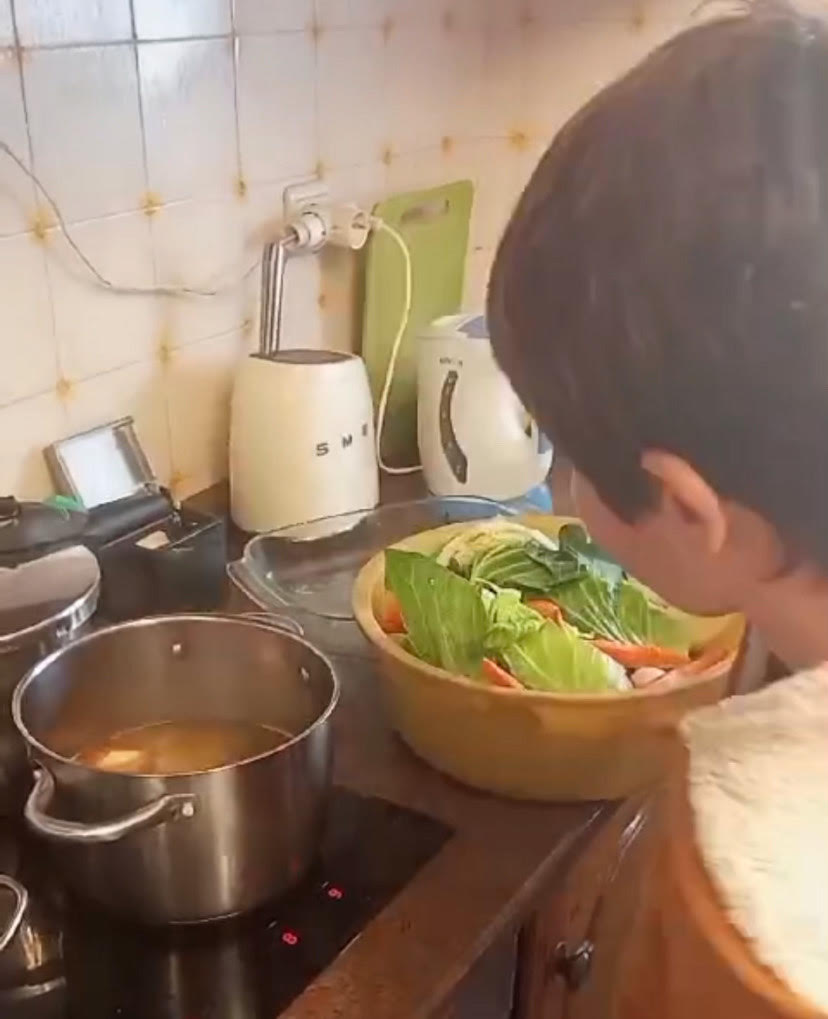 https://alimentacaosaudavelesustentavel.abaae.pt/receitas-sustentaveis/
Desafio ASS 2023/2024
“Receitas Sustentáveis, têm Tradição”
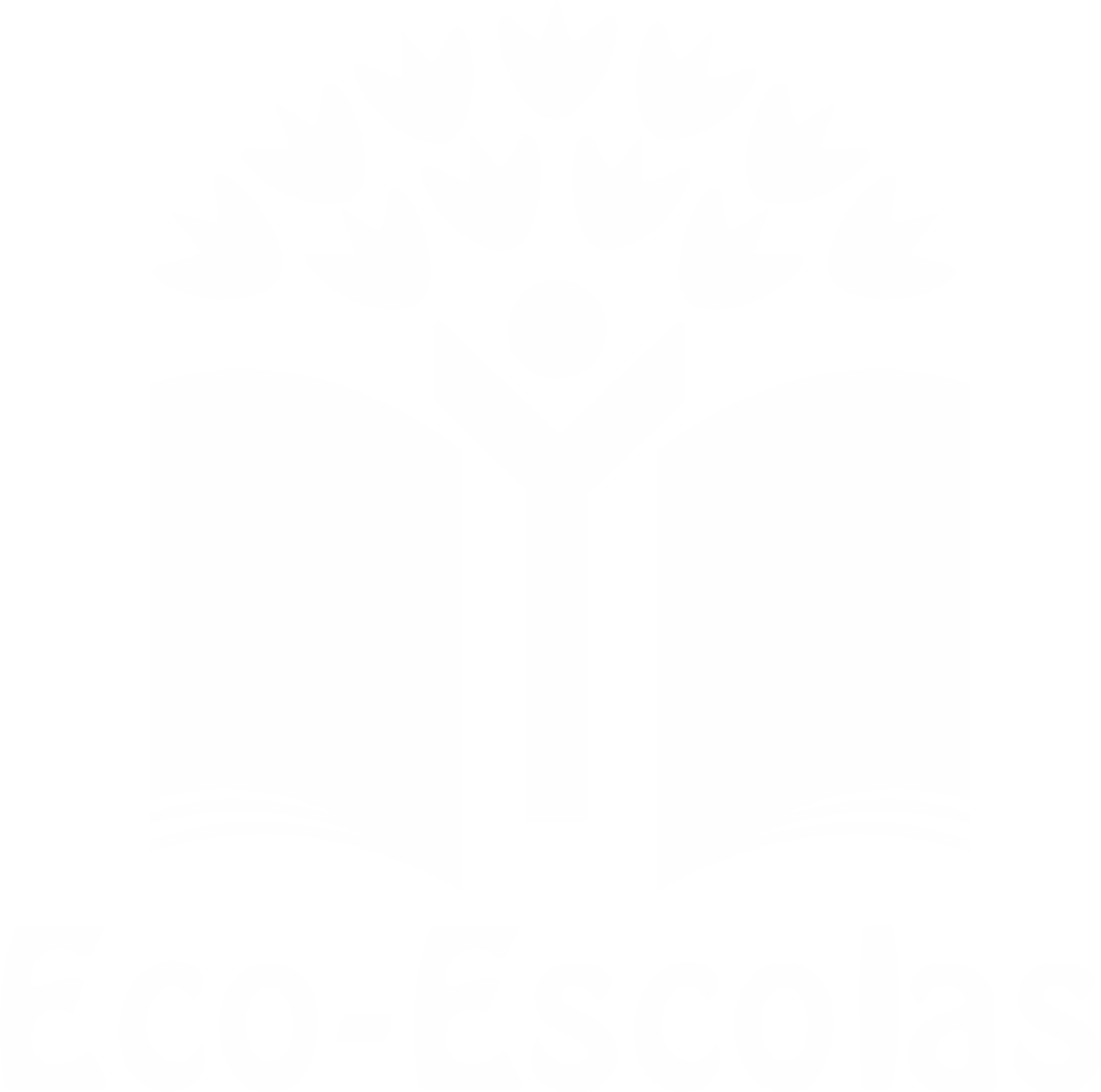 PROCEDIMENTOS:
5º) Temperar de sal e coentros;







6º) Cozer o arroz em água e sal e esperar 20 minutos;
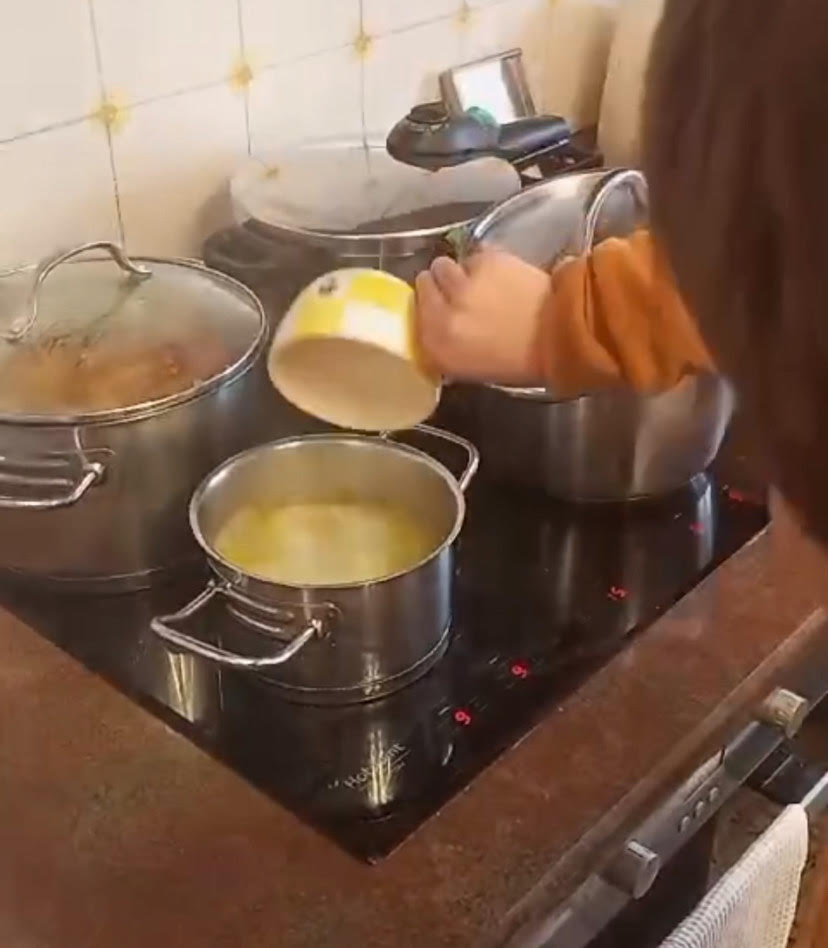 https://alimentacaosaudavelesustentavel.abaae.pt/receitas-sustentaveis/
Desafio ASS 2023/2024
“Receitas Sustentáveis, têm Tradição”
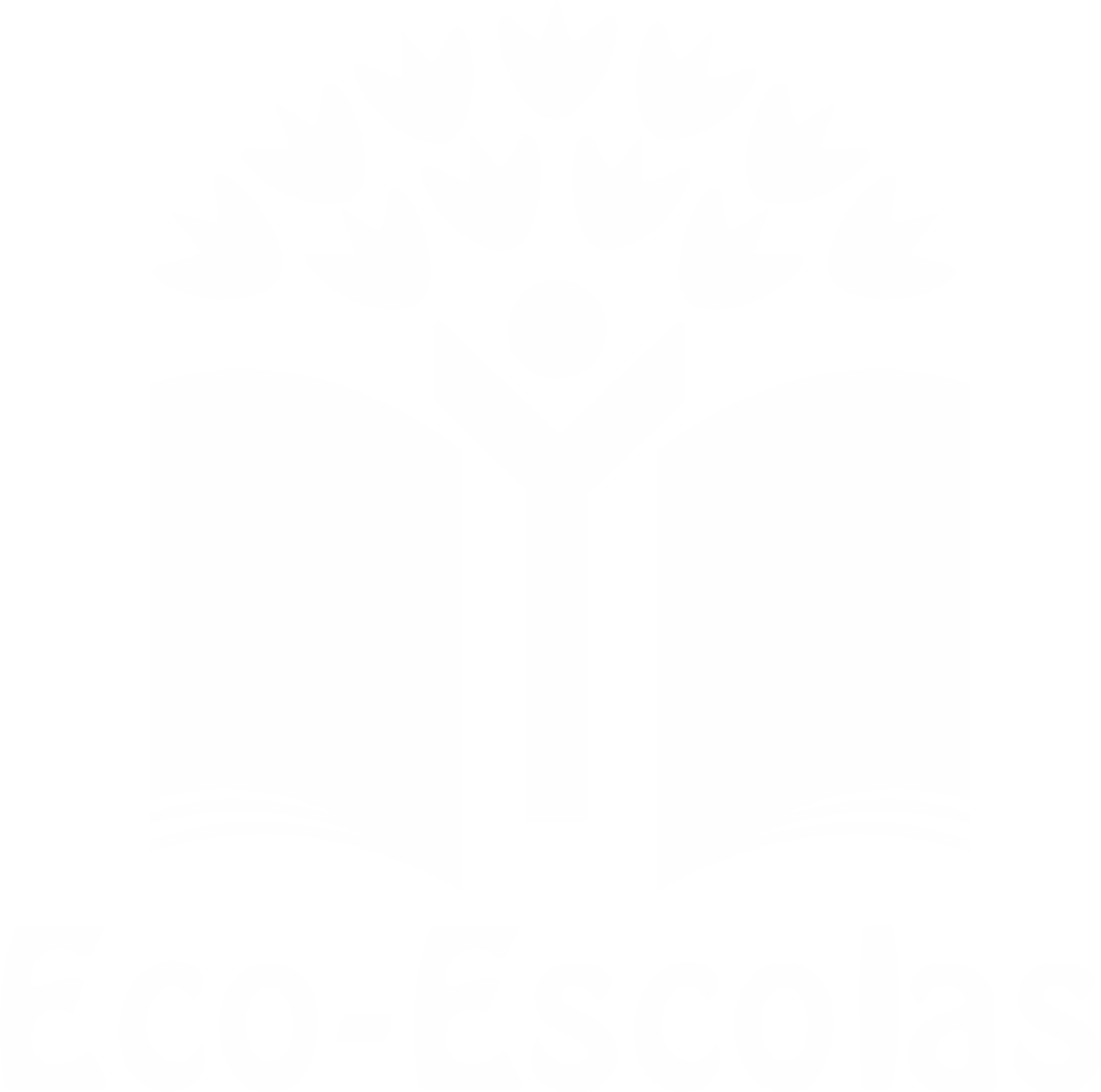 PROCEDIMENTOS:
7º) Lavar o feijão vermelho (enlatado);





8º) Colocar todas as carnes e enchidos numa travessa;
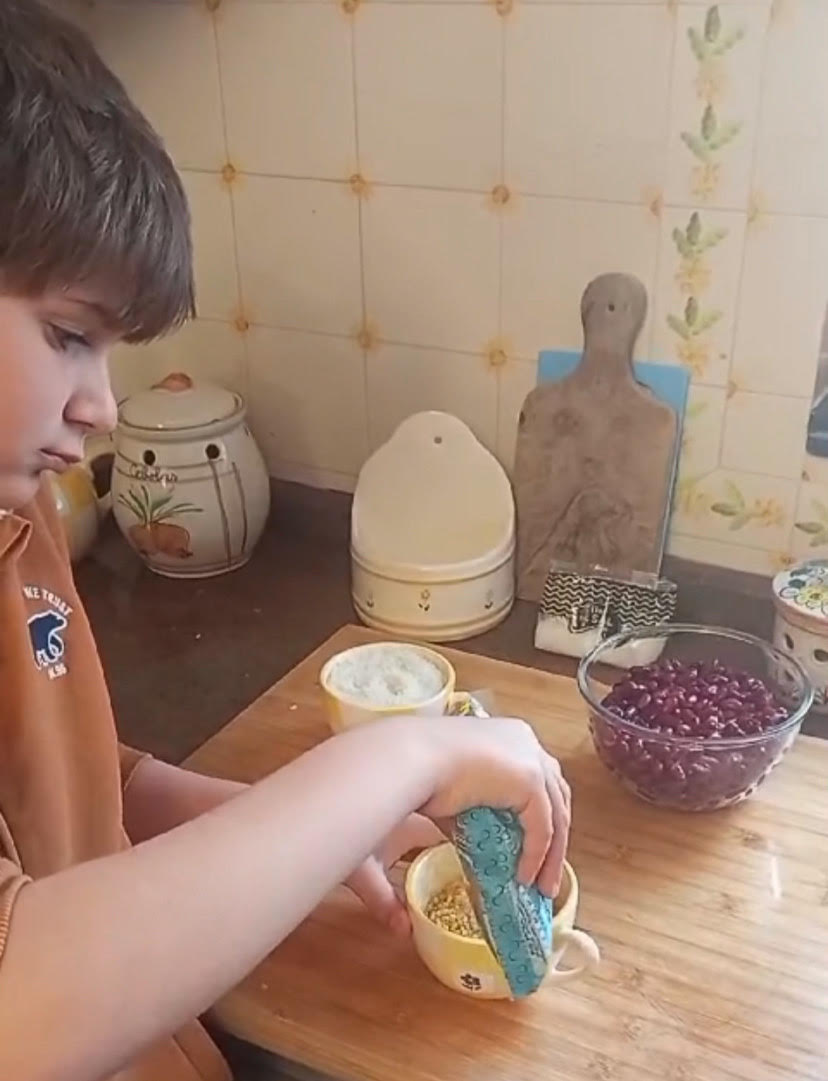 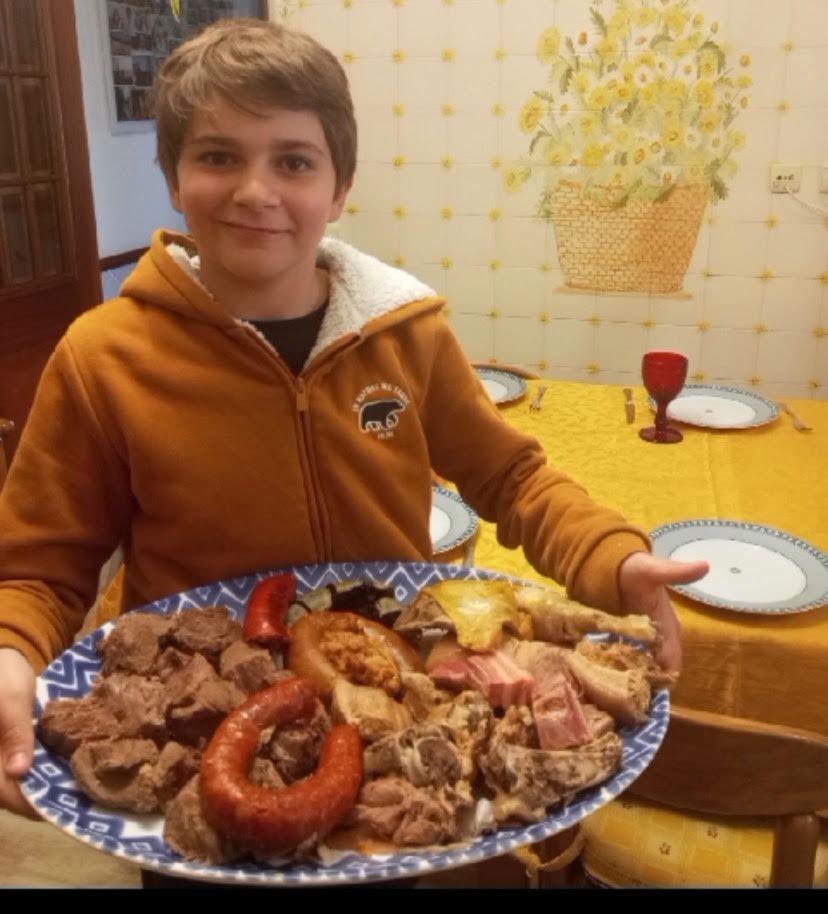 https://alimentacaosaudavelesustentavel.abaae.pt/receitas-sustentaveis/
Desafio ASS 2023/2024
“Receitas Sustentáveis, têm Tradição”
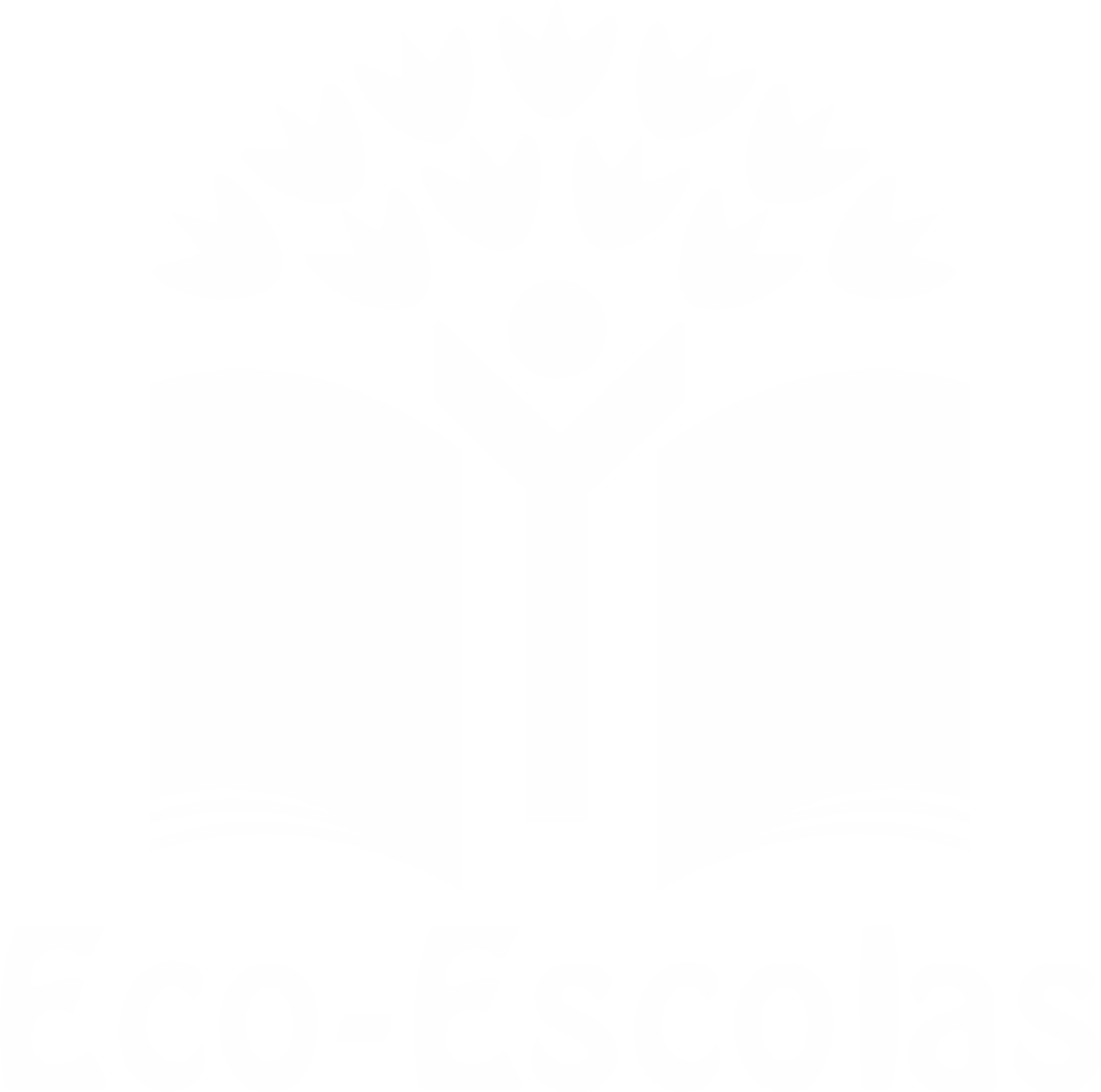 PROCEDIMENTOS:
9º) Colocar a batata, legumes e couves em travessa 


10º) Desenformar o arroz numa taça – colocar na travessa 
dos legumes;
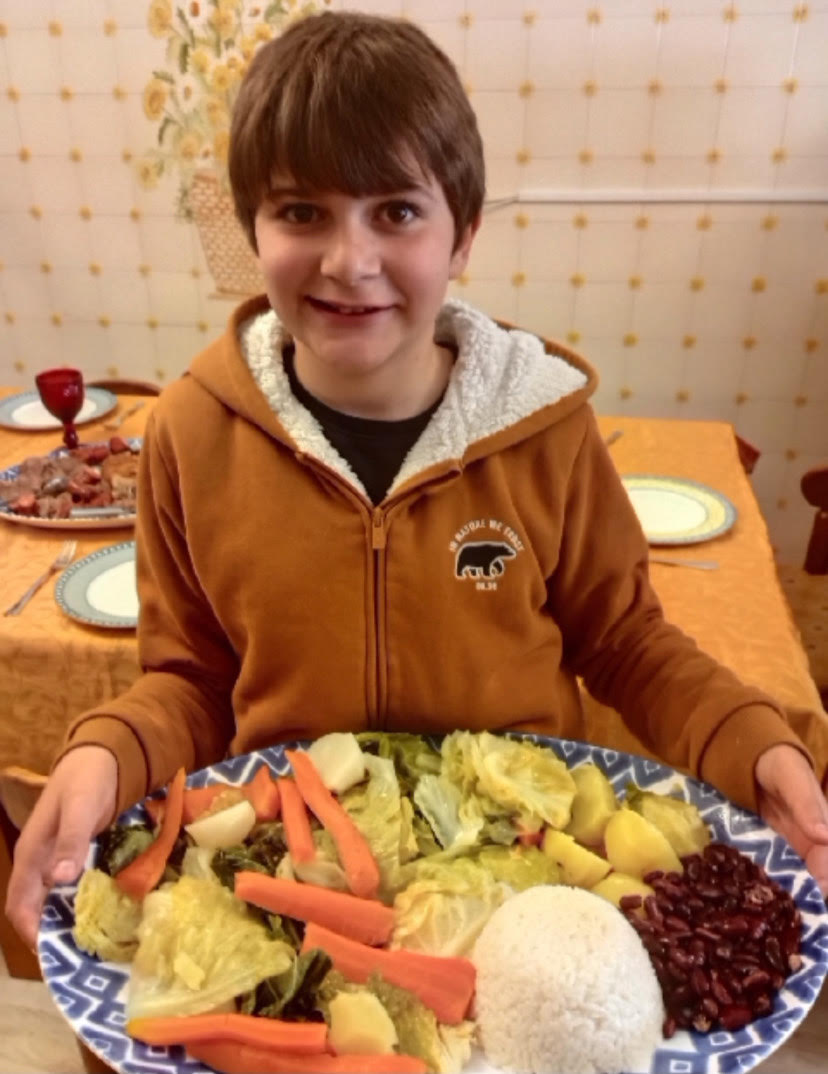 https://alimentacaosaudavelesustentavel.abaae.pt/receitas-sustentaveis/
Desafio ASS 2023/2024
“Receitas Sustentáveis, têm Tradição”
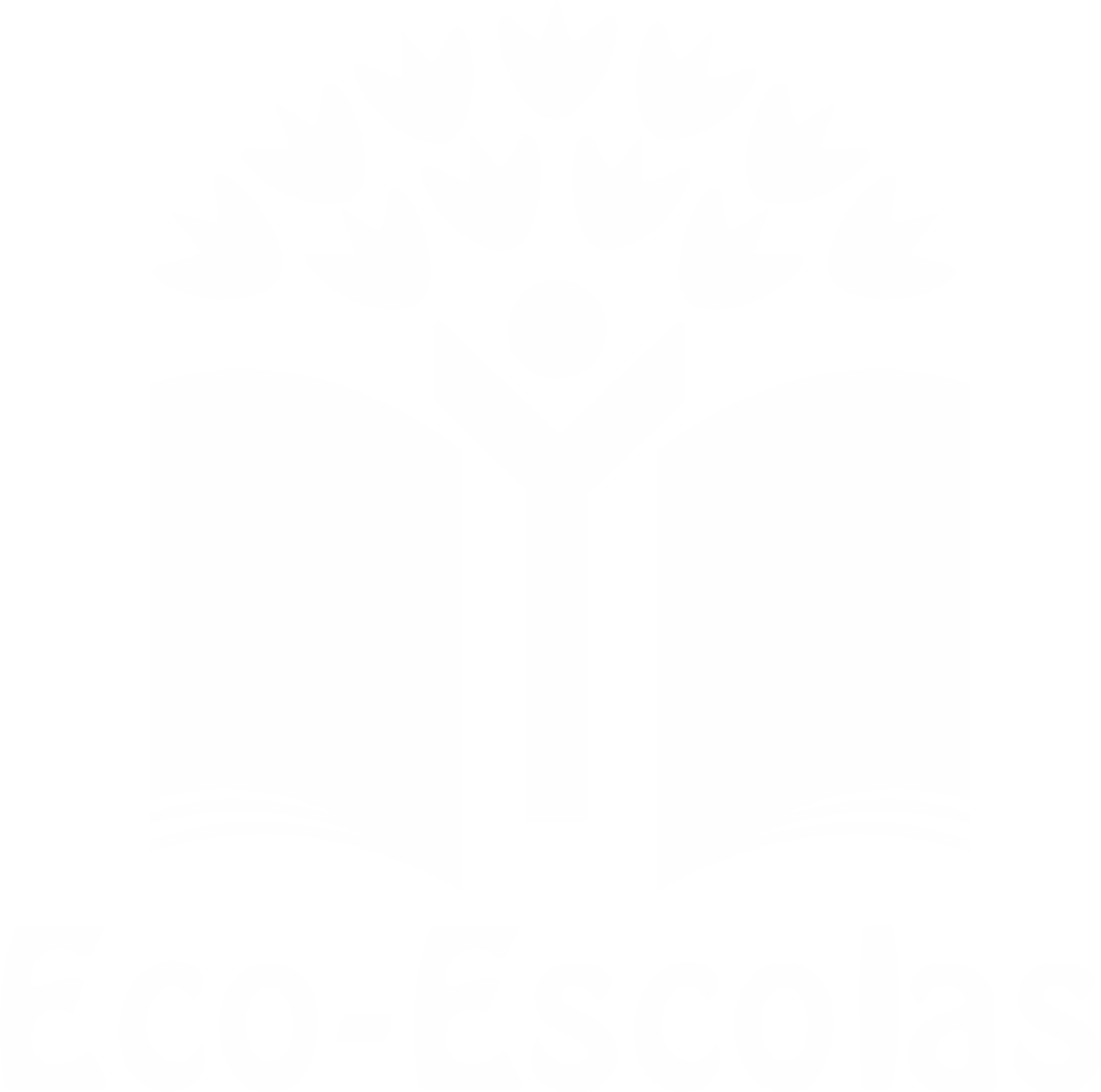 Trabalho realizado por:
Rodrigo Tralhão, 5º G

Escola Escola EB Professor Noronha Feio
Link youtube:

https://www.youtube.com/watch?v=0XBXPpwJmrY
922450DB D574 47B2 9B63 5625A8D56C90 (youtube.com)
https://alimentacaosaudavelesustentavel.abaae.pt/receitas-sustentaveis/